Chapter 4 Human Resource Development : Education
4.1 Is education an investment good or      
      consumption good?
4.2 Is education a private or public goods ?
4.3 Is education an individual demand or public
     demand?
4.4 Assumption and Investment
4.5 Saving (i) VS Education (r)
4.6 Relation between education ,age and 
     earning
4.1 Education is investment or consumption
Micro level
Utility
Psychic Income
Education
Consumption
Investment
Household
Wage
Income
Macro level
Education
Consumption
Household
Investment
Government
Macroeconomics
Compensate
Wage
Education Expense
Training Expense
4.2 Education is private or public goods
Education
Private Goods
Public Goods
Commodity
Wage
Relate
Social Welfare
(Good Externalities)
High Education
New Technology

Social Mind

Good Consciences
Social 
Welfare Stability
Ex.  4.1 Public Goods

Assumption of Public Goods
  1. Open access
  2. One consume do not obstruct or decrease consume from others
Ex.
Case of  “Satellite”
  If government setting the free satellite that everyone can access with free of charge. One household access to this system disturb others.
4.3 Education is individual demand or public demand
A) Individual demand of education
  Compare to commodity in the market, x, we have demand for x at Px and Qx
  Individual demand of education, we have demand for education x years of schooling and we have to pay for tuition fee. Later, we gain educational internal rate of return “r”
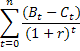 Where,
	Bt  is Benefit (wage) in t period
	Ct  is Cost (tuition) in t period
	r    is Internal rate of return
	n    is Number of years of schooling
Indifferent Curve (IC) with two alternative of income
First	is consume now
Second	is consume in the future
Income and Future
Consumption
A<B=C<D<E
IC0
IC1
IC2
IC3
B
E
D
IC3
A
IC2
10,000
C
IC1
IC0
0
Figure 4.1	 Income and Current Consumption
F
According to assumption of consumer-choice-theory
  1) More is preferred to less
  2) Substitution   Trade-offs
A
F0
B
F1
IC0
C
0
C0
C1
Figure 4.2
From figure 4.2 Moving from point A to point B     means we reduce future consumption (F0  F1) then we obtain more current consumption (C0  C1) with same utility IC0 so,     call “marginal rate of substitution”
Slope through A to B =     = marginal rate of time preference.
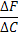 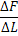 Prefer C more than F
Equal
F
F
Figure 4.3
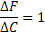 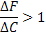 lll
(b)
(a)
ll
0
C
0
C
ll
l
Prefer F more than C
F
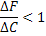 (c)
l
0
C
lll
Budget Line
F
(Saving)
Figure 4.3
B2
F2
(A)
Budget /Income
B1
F1
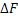 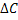 C
0
C2
C1
Saving (r)
A   B Saving   because r   if r   Saving   r   return on other invest.
More steep   r
Less steep   r
B
(B)
A
0
Consume (Px)
Figure 4.3 shows the total income of individual i who can allocate his/her money to consume now or future. 
B0 present no saving, almost consume now, B1 show saving and consume at F1 , C1 respectively. 
If he/she at B1 is present initial point, consume C1 and saving F1 when he reduce his consumption from C1 to C2 (∆C) then, He has transferred his money to saving with ∆F and obtain “I” interest rate.
	so, he obtain saving amount = ∆F(1+i) 
Conclude that
	B0  No saving consume 100%
	B1  Saving and consume (gain ∆F(1+i))
	B2  More saving less consume (Trade-offs)
4.4 Consumption and Investment
Assumption
	1. Two alternatives are consumption and invest education
	2. Rate of return on education is “r” , price of education is “i” 
	3. Production on possibility curve (PPC)
(Number of years of schooling provided)
Education
A   B means price of Ed    or return on Ed    if PPC more steep   r
B
Price Ed   ,
A
E1
E(1+r)
E0
0
Consumption
C1
C0
(Number of goods)
Figure 4.4
Education
Assume.  Maximize utility subject to budget limitation.
E0
Ed
IC0
PPC0
0
Consumption
C
Figure 4.5
Education     Price is i
If 	i  	      Education
If 	i	      Education
so, when i   PPC move from A    B 
E0 is equilibrium between education VS consumption. Maximize utility subject to budget constraint.
4.5 Saving (i) VS Education (r)
Assumption
	1. Saving and education are substitution goods
	2. Opportunity cost of saving is return on education (r)
	3. Opportunity cost of education is return on saving (i)
	4. Price of saving is r
	5. Price of education is i
	6. Saving and education are normal goods
Price (i/r)
r0 < r1 
i0   i1 = i   , s
Figure 4.7
A
i0 /r
i/r0
(a)
B
i1 /r
i/r1
Ded.
Education
(years of schooling)
0
S0
S1
Price (r/i)
i0 < i1 
r0   r1 = r  , o
A
r0 /i
r/i0
(b)
B
r1 /i
r/i1
Doth.
Other Investment
0
O0
O1
Assignment
	Derived graph, indifference curve of education and saving. Denote i  , then show Ded. 
	More dearly by show two commodities, Qx and Qy
PX /PY
PY  if PX0 /PY   to PX1 /PY
A
PX0 /PY
B
PX1 /PY
DX
QX
0
Then QX0   QX1
QX0
QX1
B) Social Demand for Education (Deds)
Price
A
C
MC=PMC=SMC
SMB
B
D
PMB
Education Service (1/r)
0
E0 (15)
E1 (19)
Figure 4.8
Assumption
	1. Marginal cost of education constant and equal to private MC, social MC .˙. MC=PMC=SMC= constant. 
	2. Education       Positive to social    externalities
Figure 4.8 shows that private marginal benefit (PMB) or individual demand for education is less than social expectation. For instance, E0 is a 15 years of schooling while E1 is 19 years (university). Parent seems to invest their kids only secondary school not university. 
But social benefit occur if population graduate at least university level (under graduation). Therefore,    CABD should support by government or subsidy for tuition fee student loan, Scholarship.
Discussion
What level should supported by parent. 
What level should supported by government.

Assignment
	Find research paper related to this point and present for 5 minute.
4.6 Relation between education, age and earnings.
Annual Earnings
C
H
(3)
Direct Costs
Indirect Costs
Incremental earnings
H
(2)
O
18
22
(1)
Age
C
Figure 4.9 Relations between age and earnings.
Figure 4.9 shows annual earnings of individuals who participate in labor market after graduated 18 years (secondary school). They will earn HH line. Compare with CC line which address that individuals decide to study at higher education for 4 years then they receive higher income.
	(1) Show direct cost of university period.
	(2) Show indirect cost that he/she lost while they are studding or the opportunity cost.
	(3) Show incremental earning between secondary and university level.